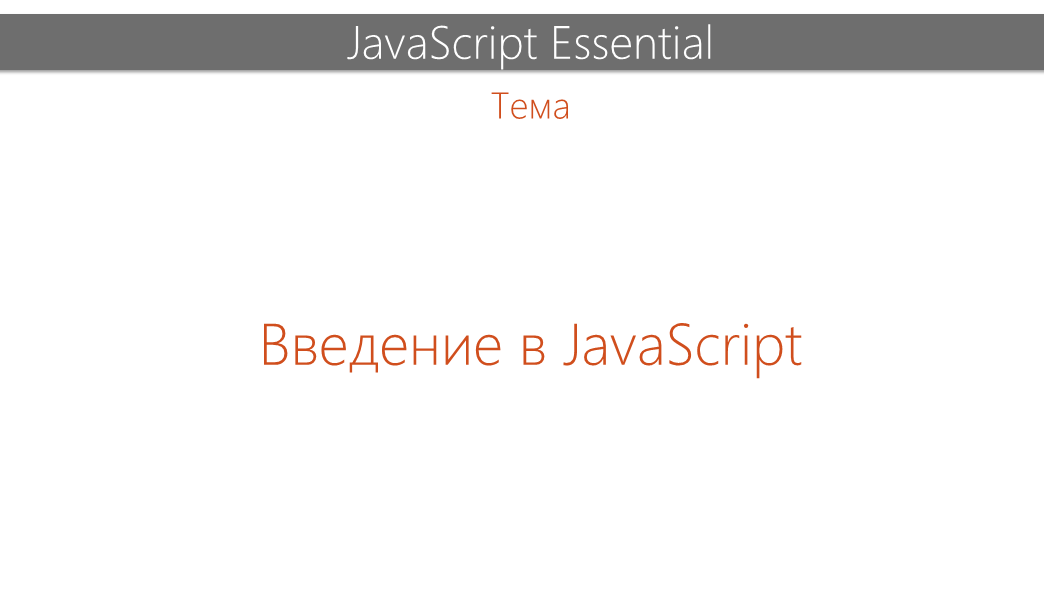 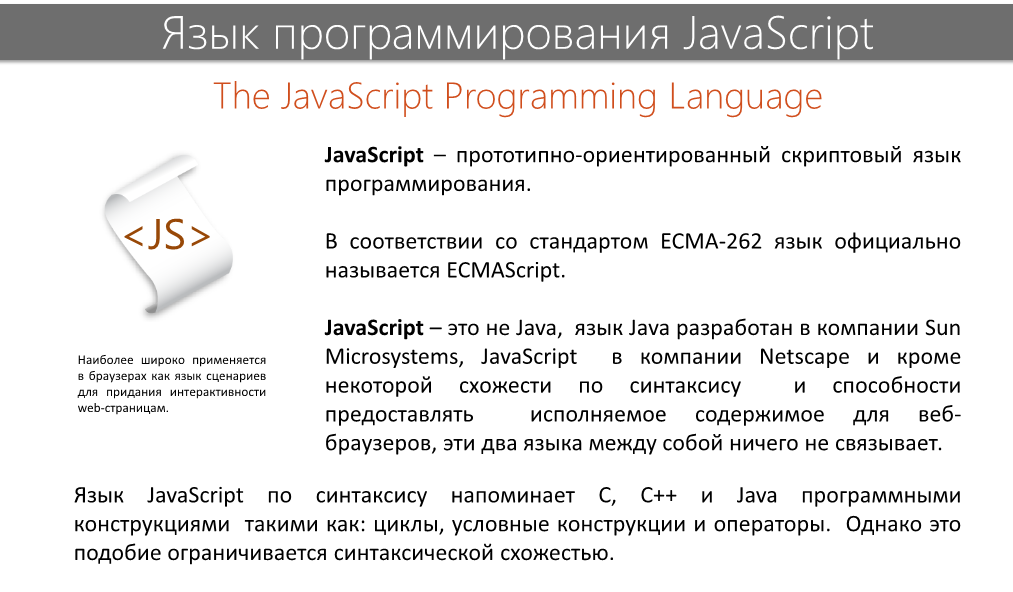 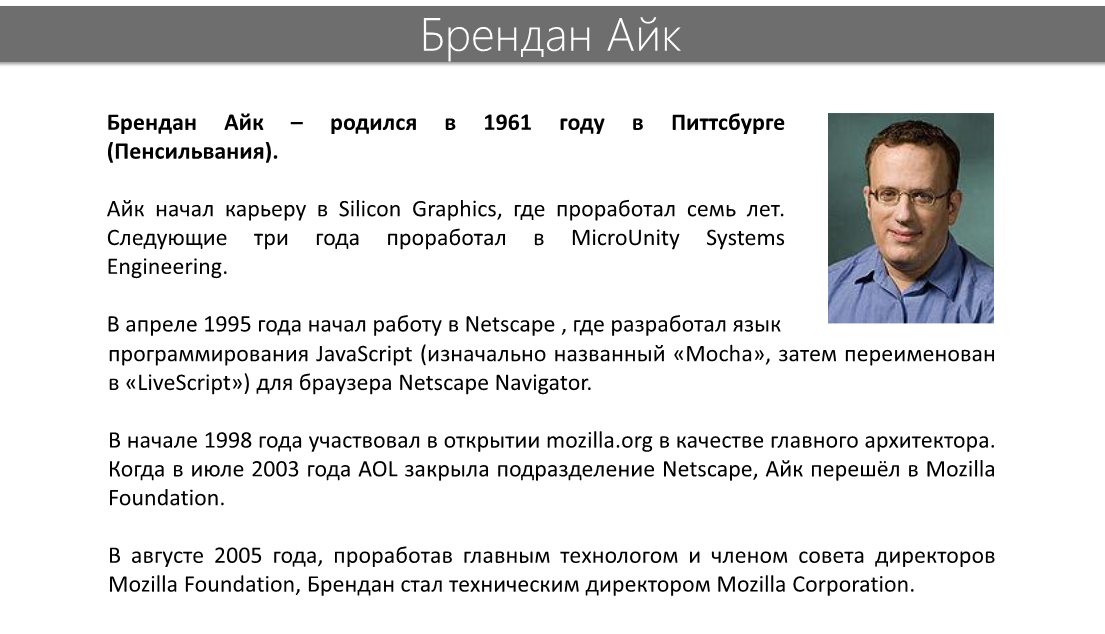 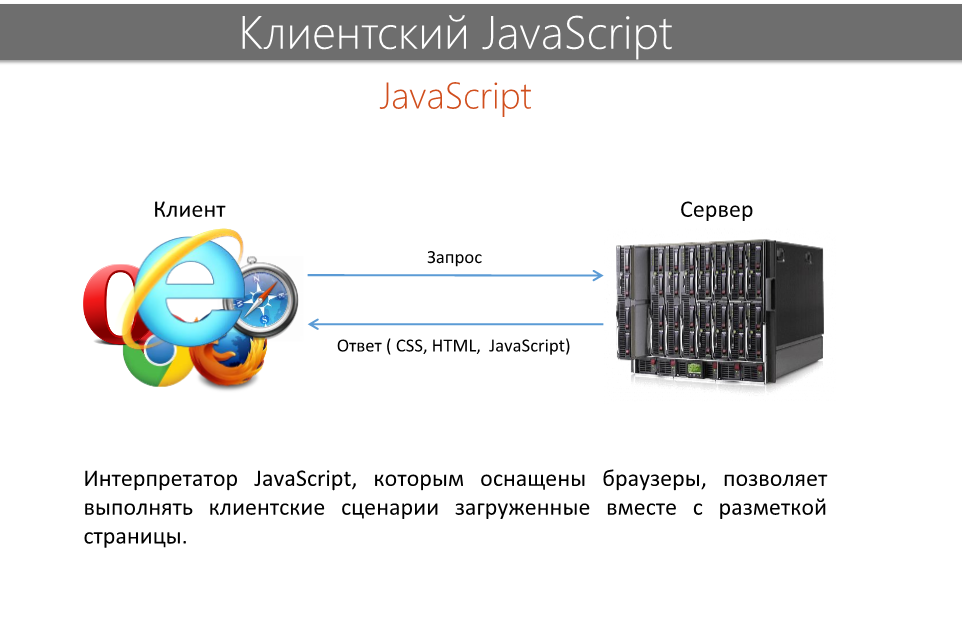 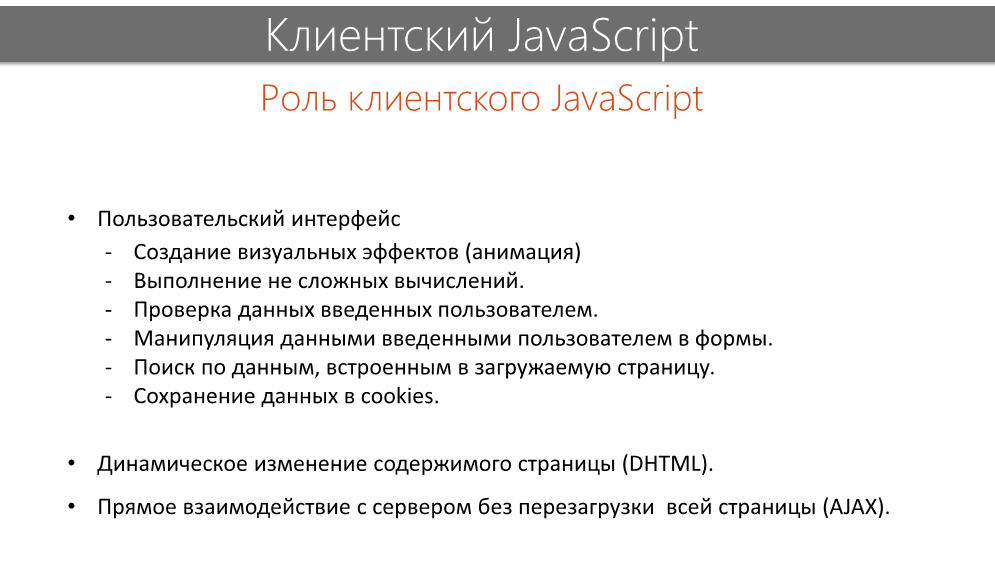 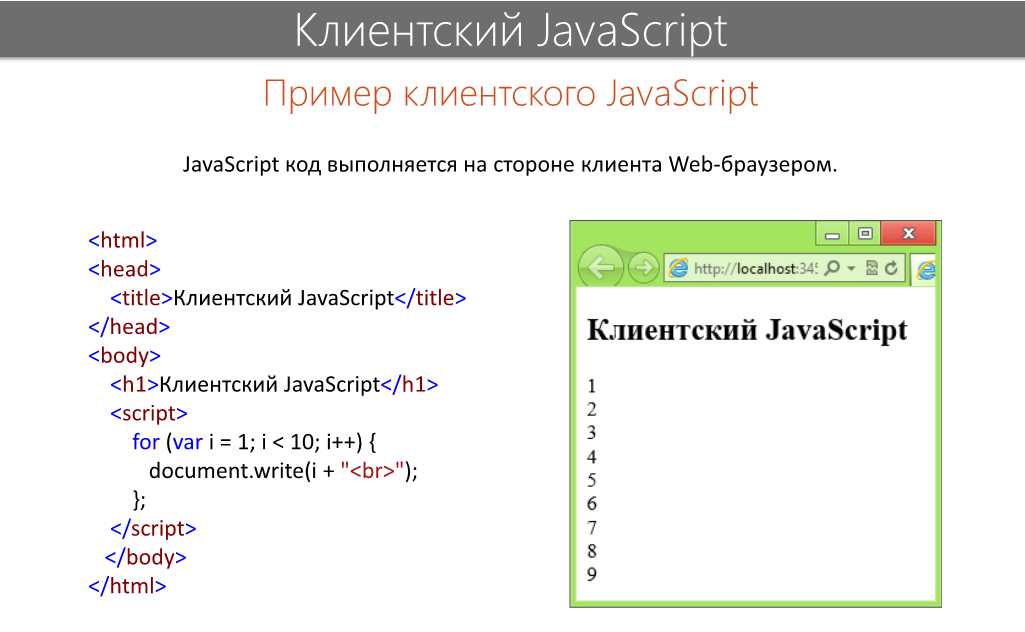 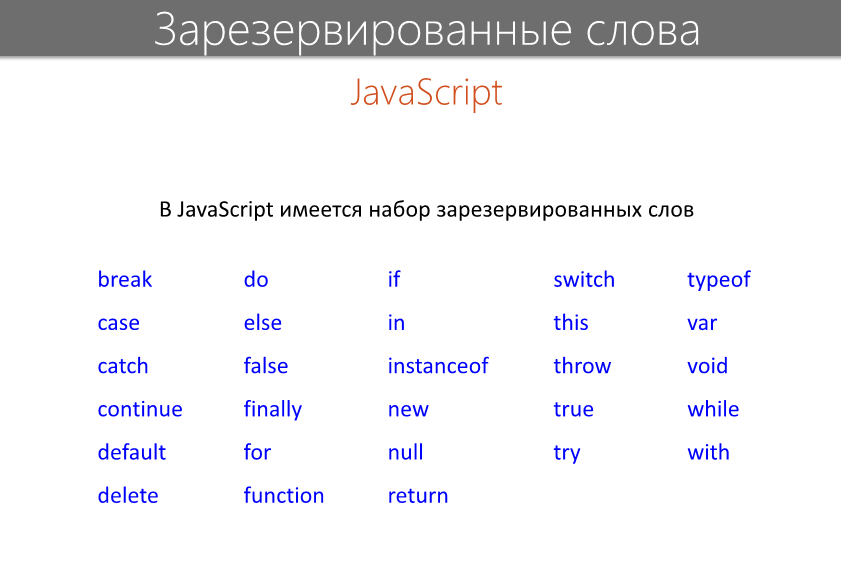 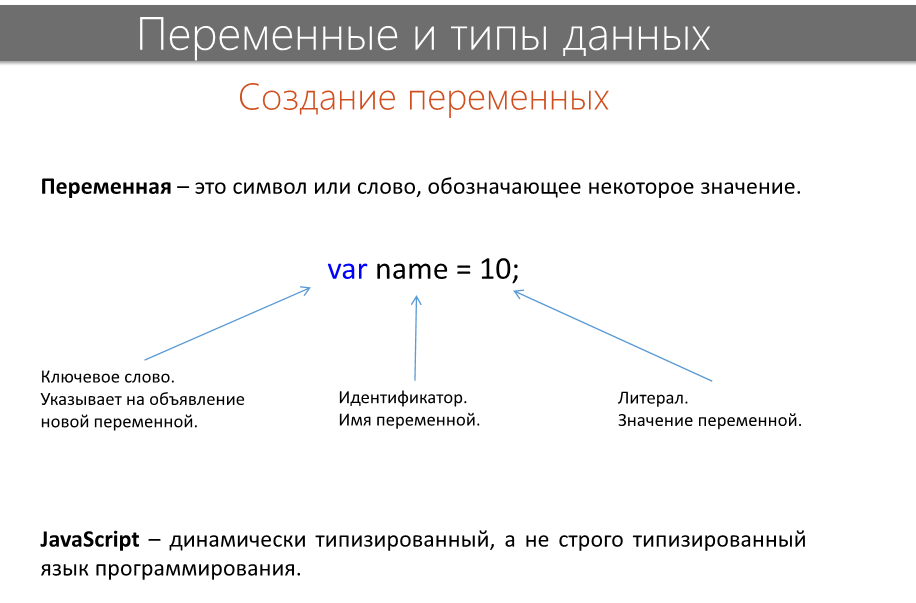 Переменные и типы данных
Применение let и const
У объявлений переменной через let есть три основных отличия от var:
Область видимости переменной let – блок {...}.
Переменная let видна только после объявления. Переменные, объявленные через var существуют и до объявления. Они равны undefined.
При использовании в цикле, для каждой итерации создаётся своя переменная.
var apples = 5;
if (true) {
  var apples = 10;
  alert(apples); // 10 (внутри блока)
}
alert(apples); // 10 (снаружи блока то же самое)
let apples = 5; // (*)
if (true) {
  let apples = 10;
  alert(apples); // 10 (внутри блока)
}
alert(apples); // 5 (снаружи блока значение не изменилось)
const
Объявление const задаёт константу, то есть переменную, которую нельзя менять:
const apple = 5;
apple = 10
В остальном объявление const полностью аналогично let.

Заметим, что если в константу присвоен объект, то от изменения защищена сама константа, но не свойства внутри неё:

const user = {
  name: "Вася"
};
user.name = "Петя"; // допустимо
user = 5; // нельзя, будет ошибка; // ошибка
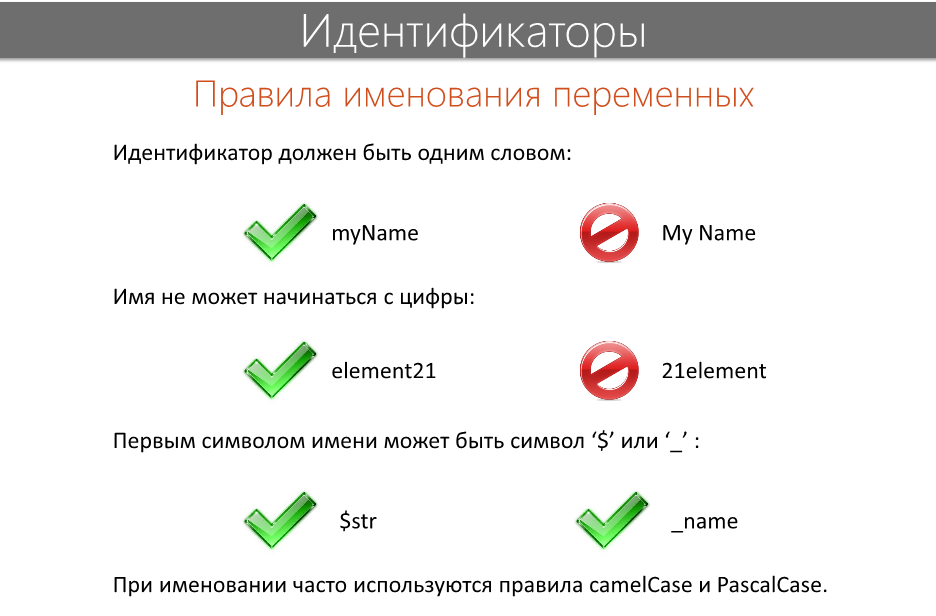 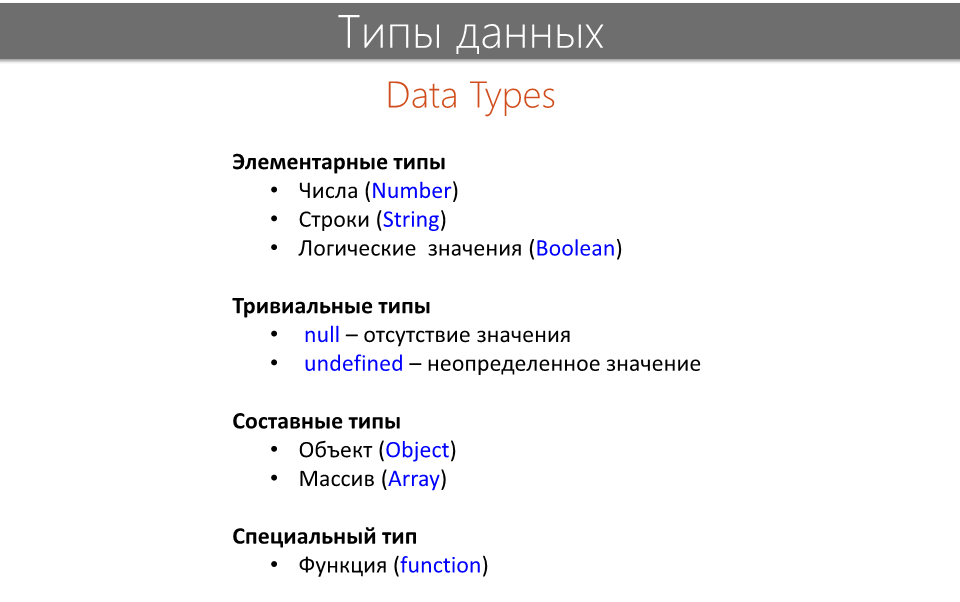 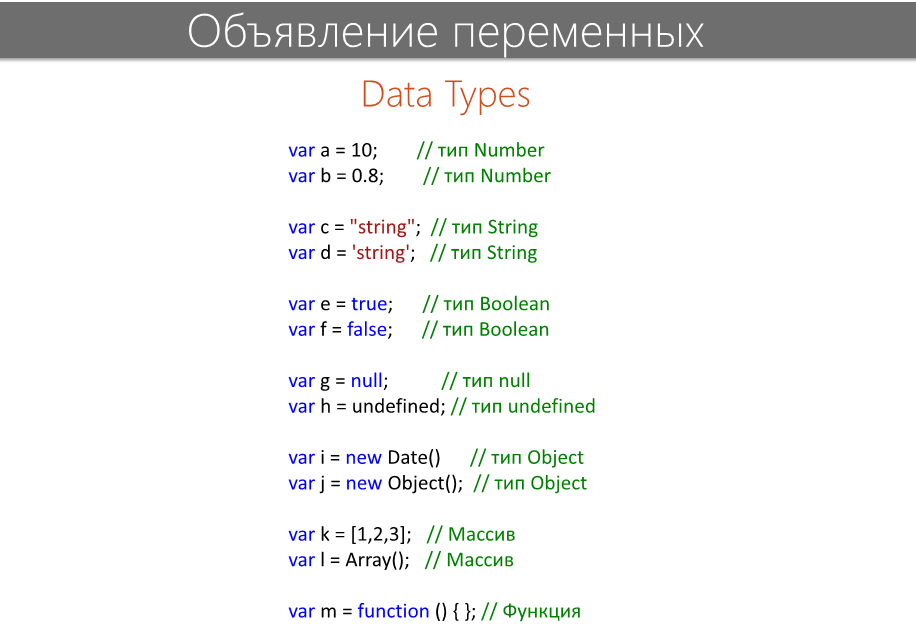 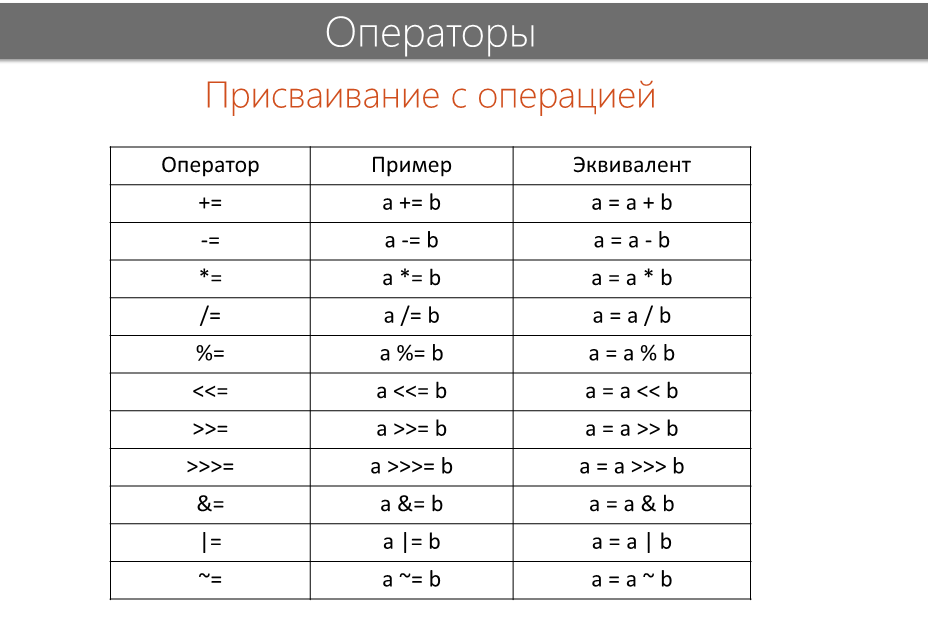 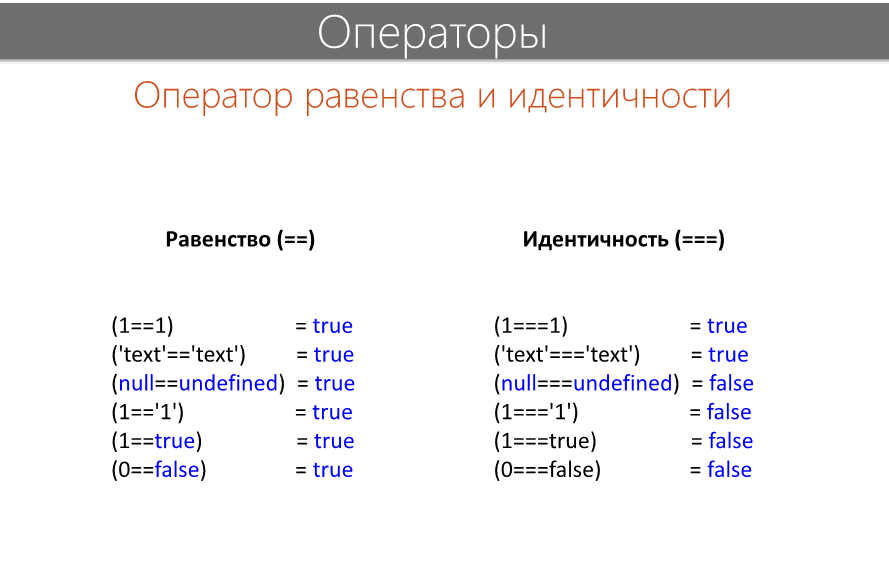 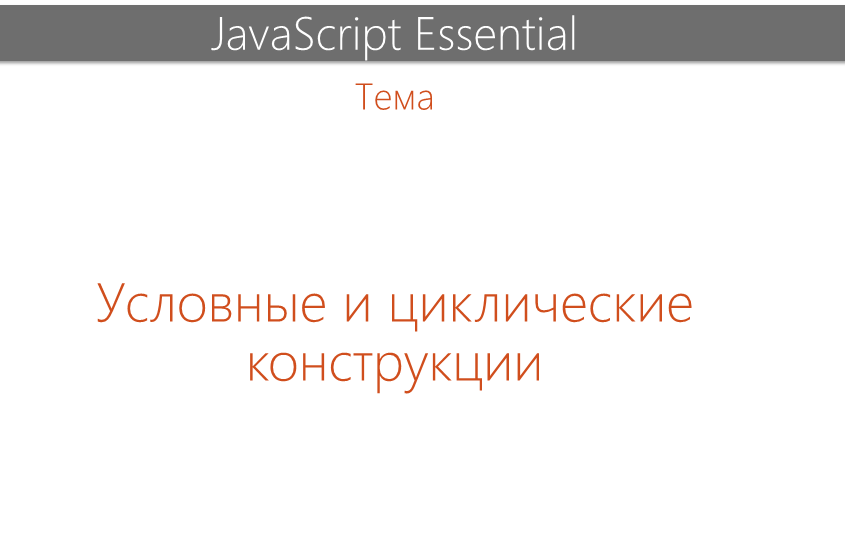 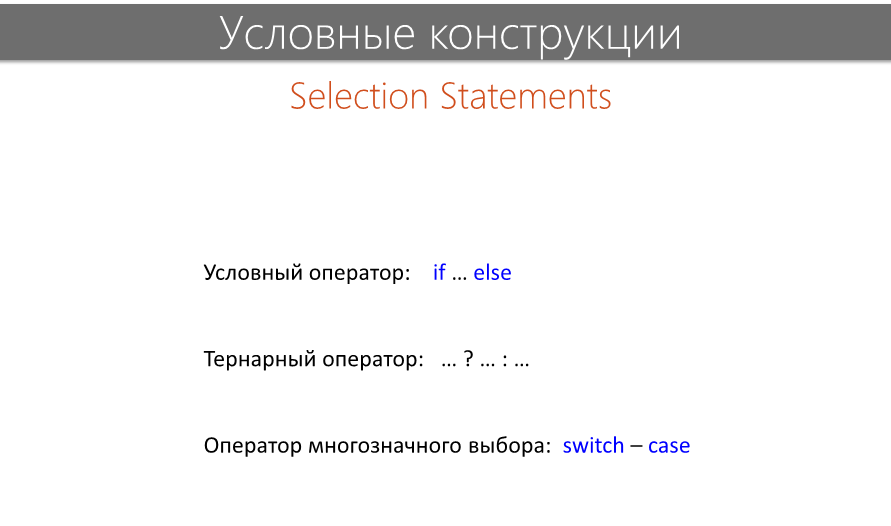 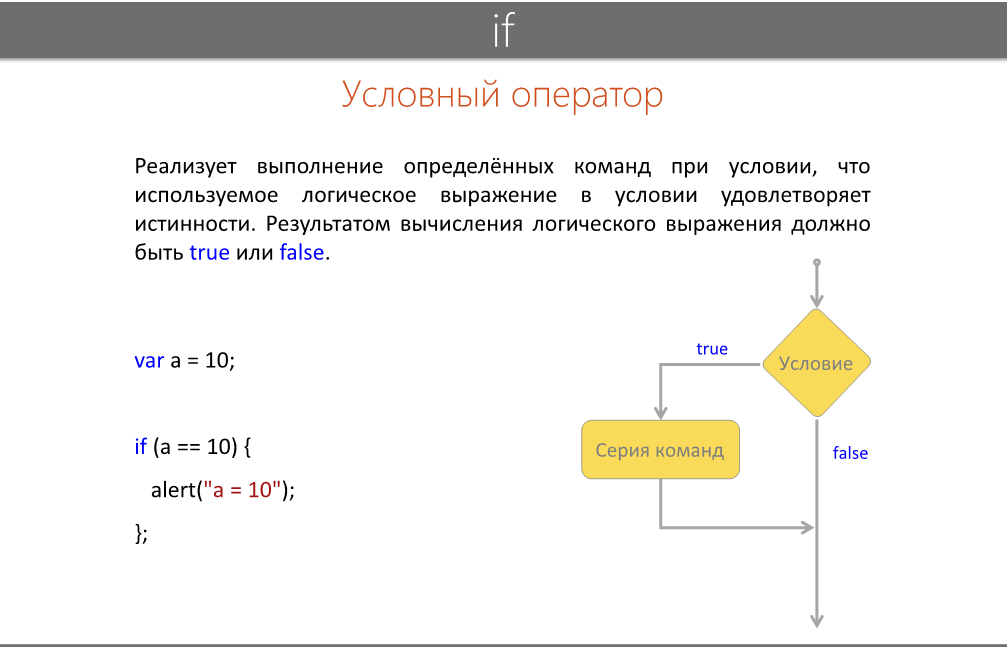 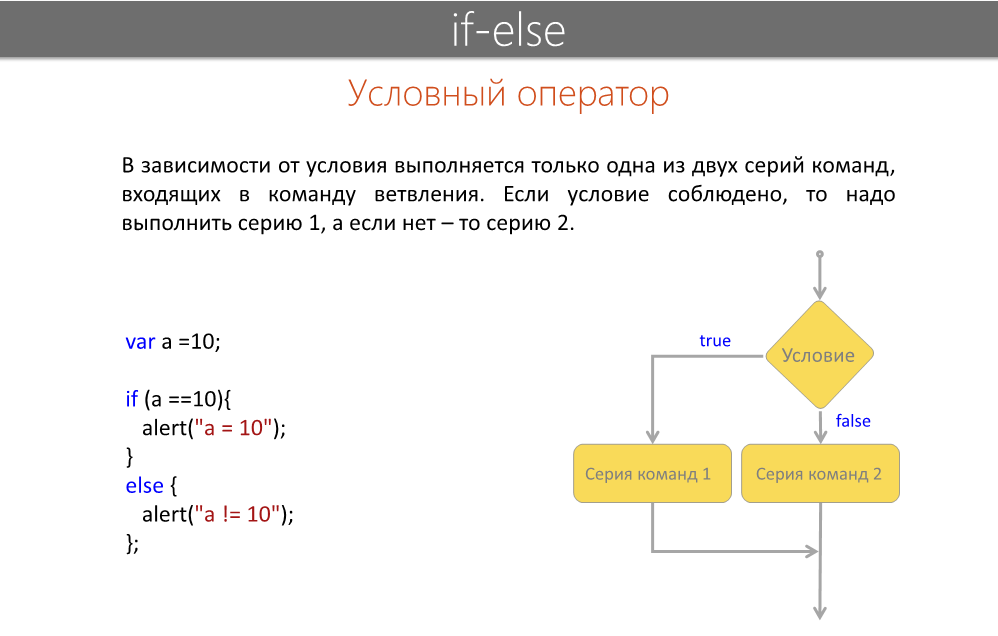 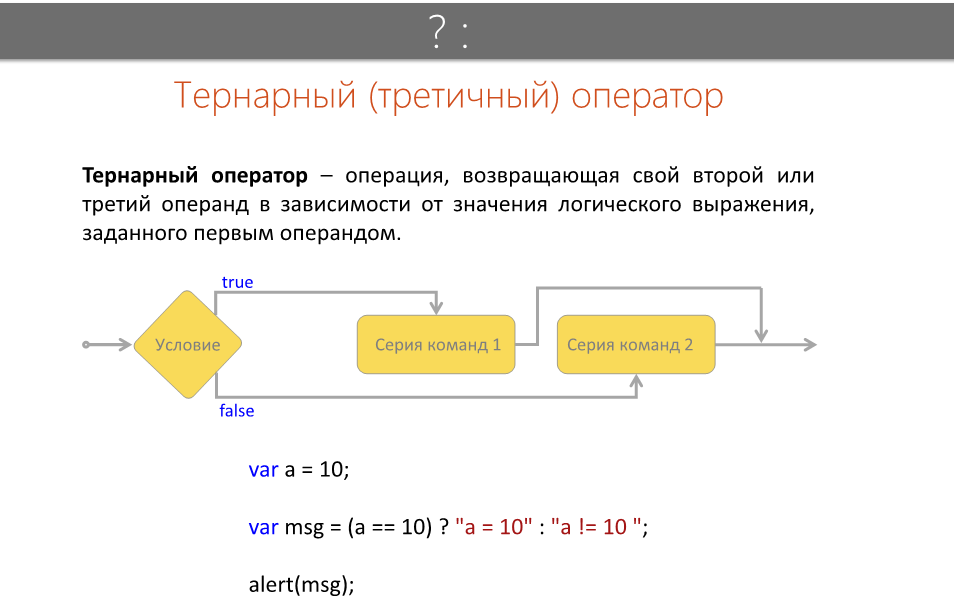 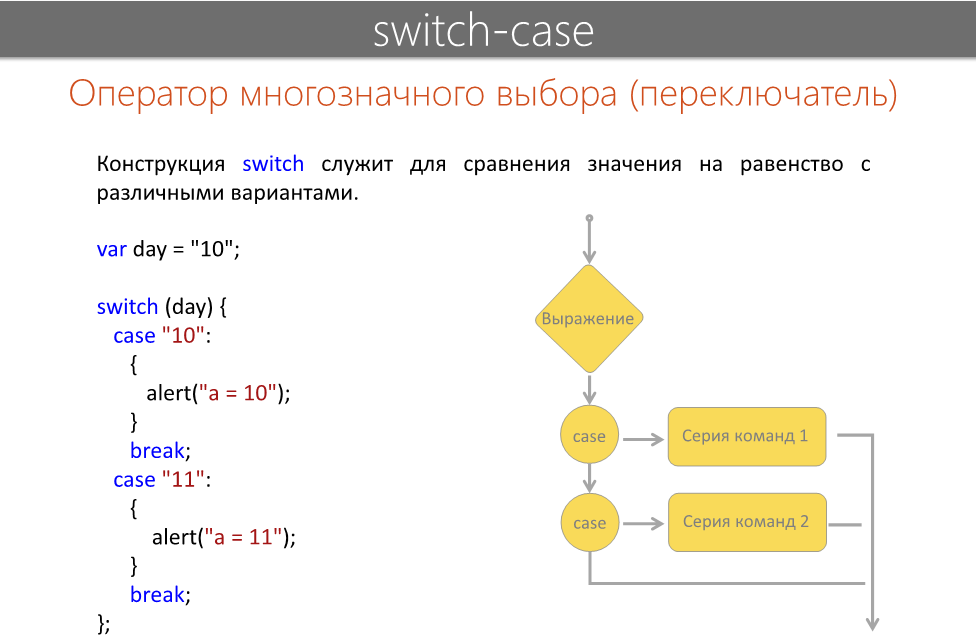 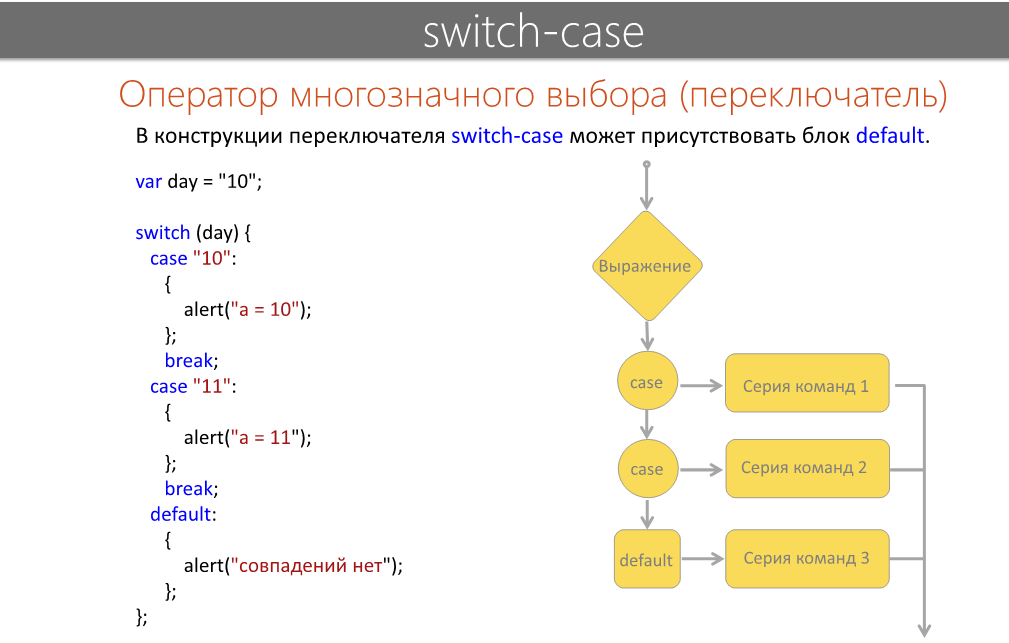 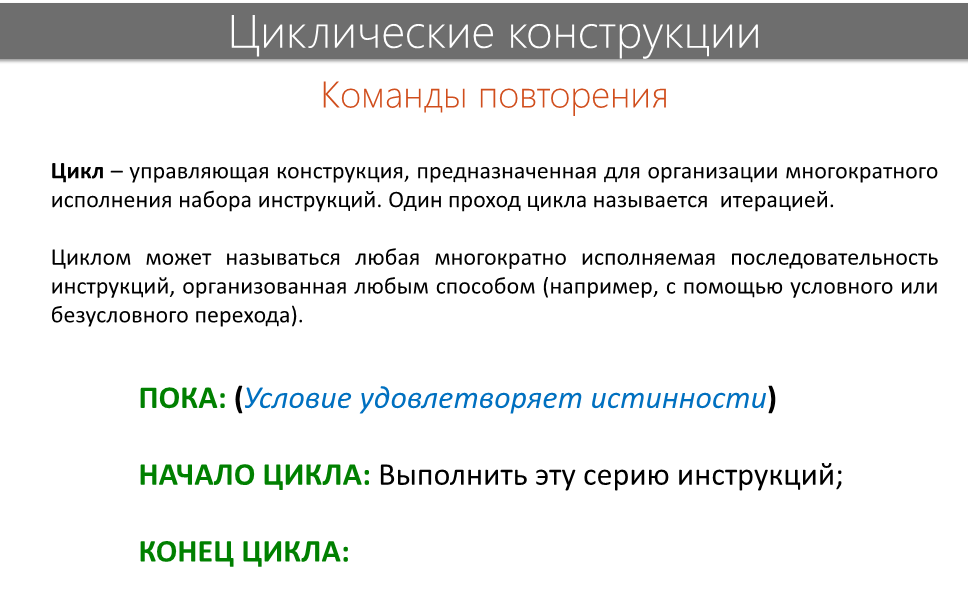 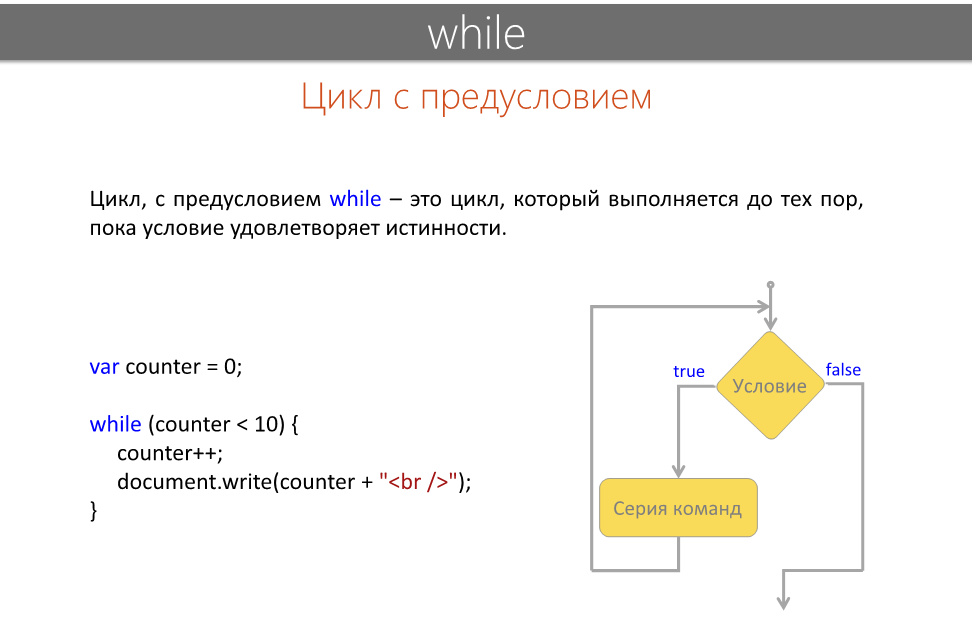 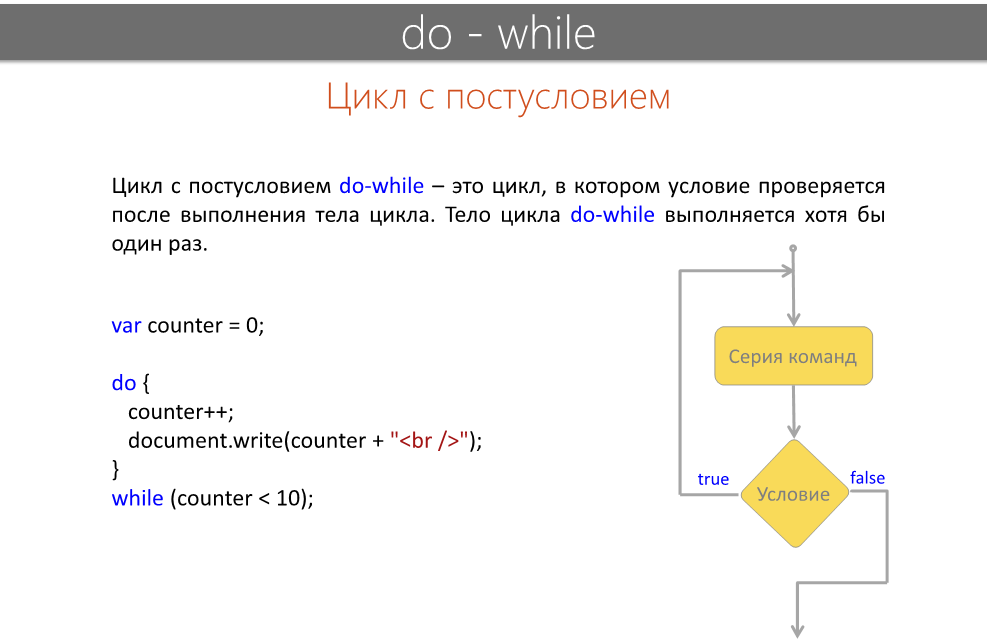 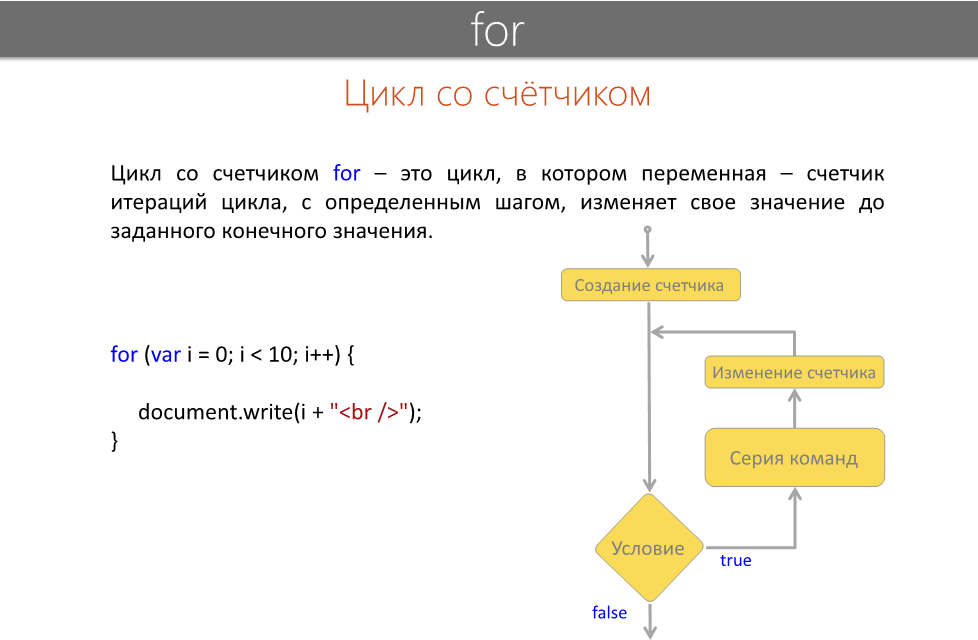